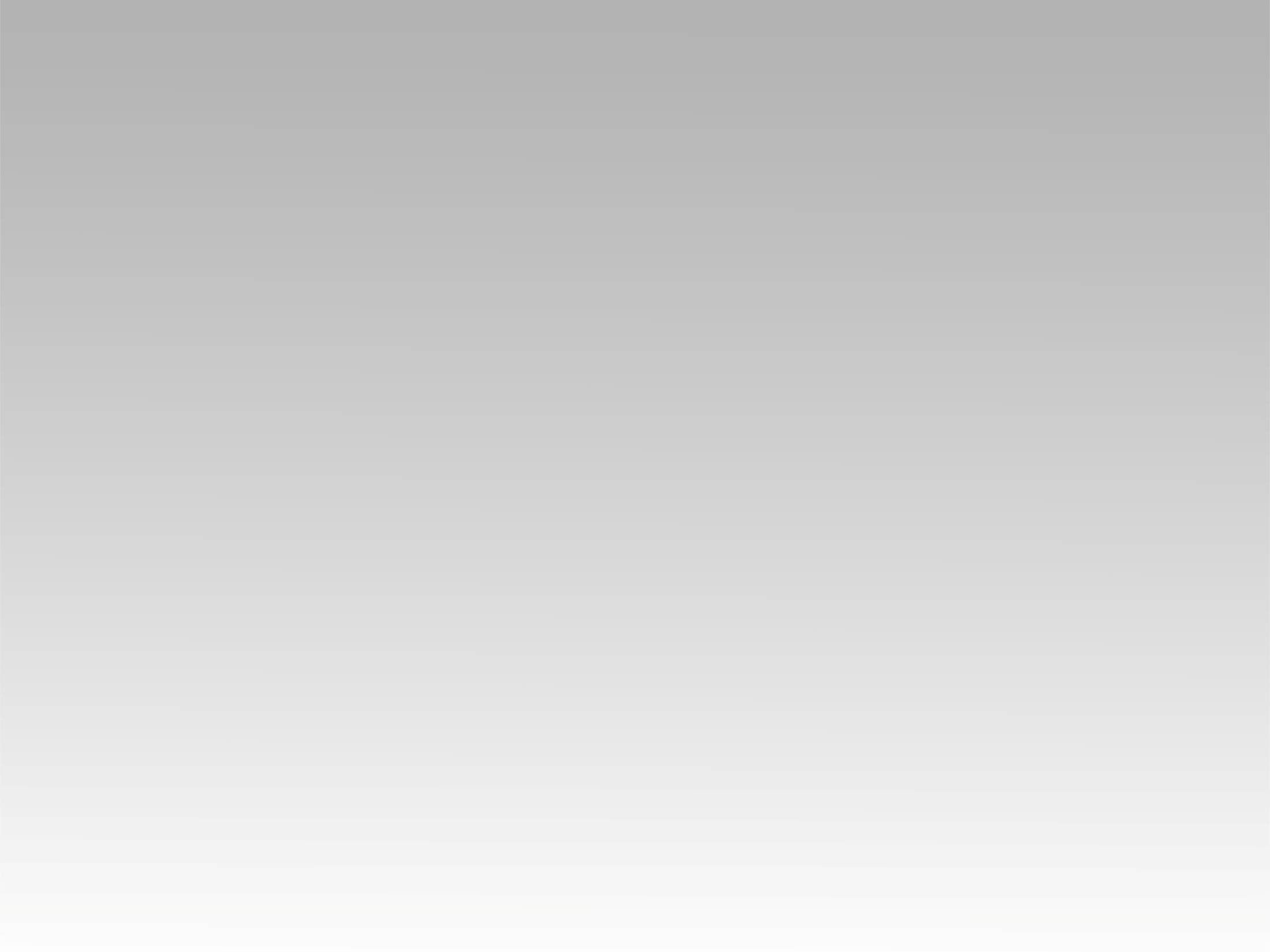 تـرنيــمة
ها صلاة التوبة
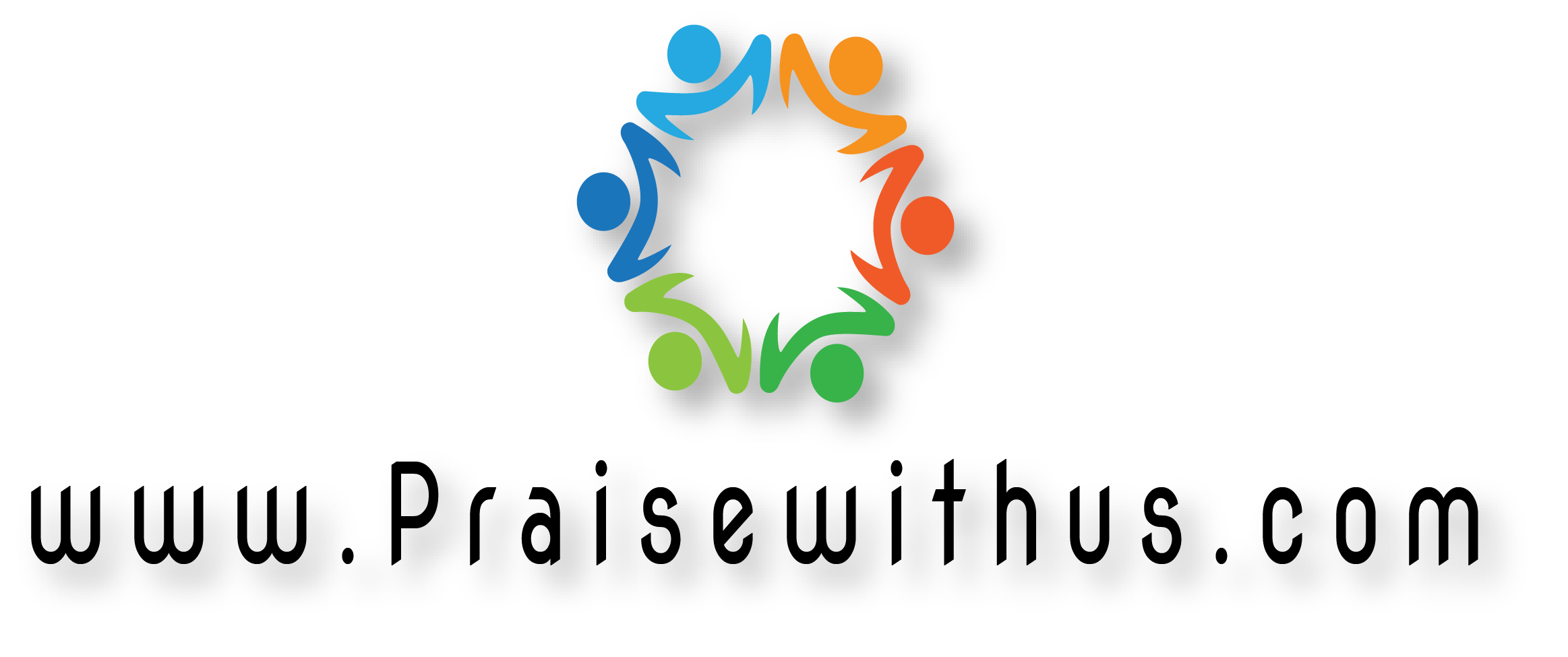 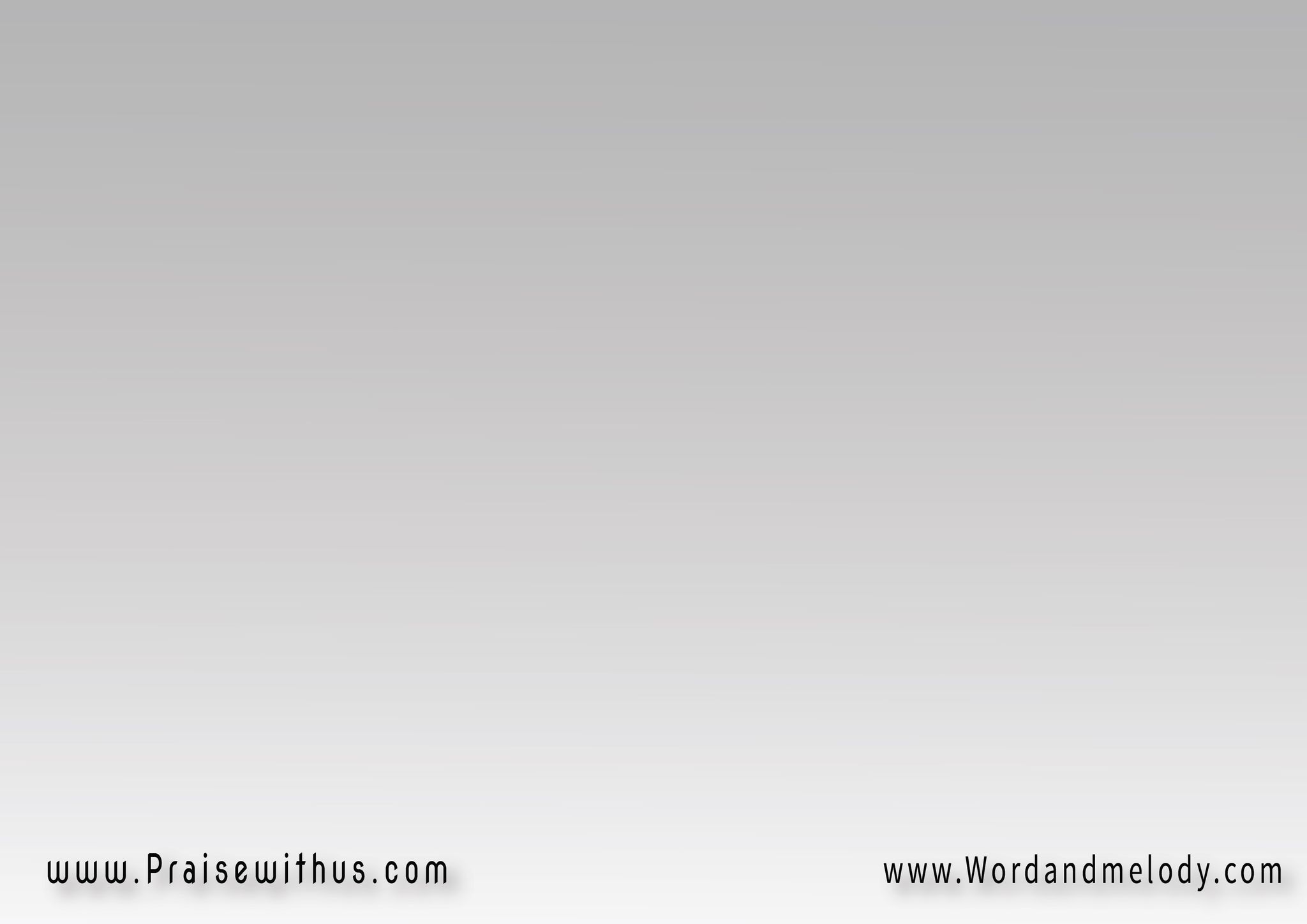 ها صلاة التوبة في شفتي 
وصراخ من عمق الأحشاء
يتفجــــــــر يتقـــــــــد لهيبًا 
ينتشر في كل الأرجـــــــــــاء
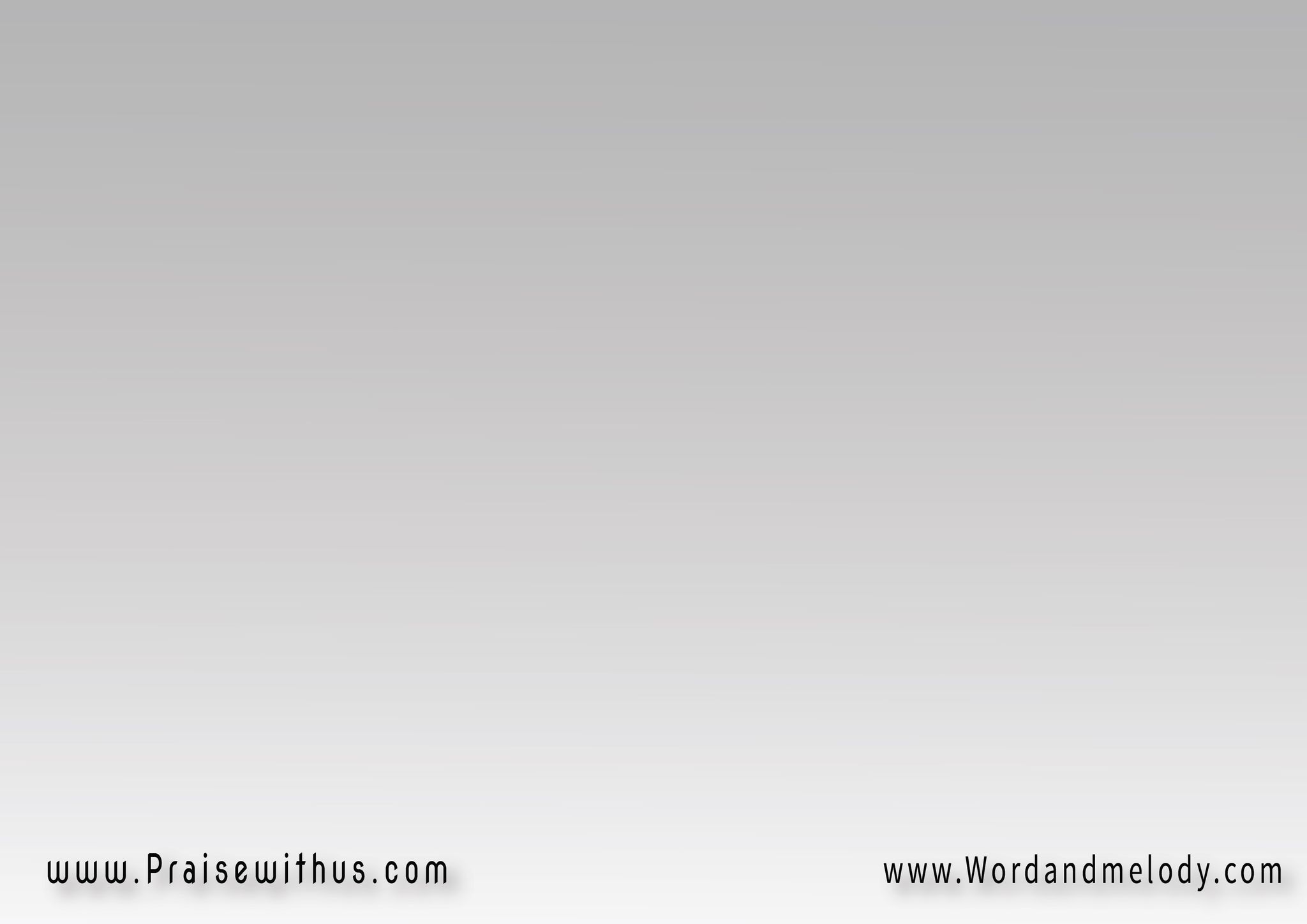 يا إلهي دعوتك أنجدني 
برئني واشفيني من الداء
إبليس ربطني بقيــــــــودً 
وجعلني عبد الأشيـــــــاء
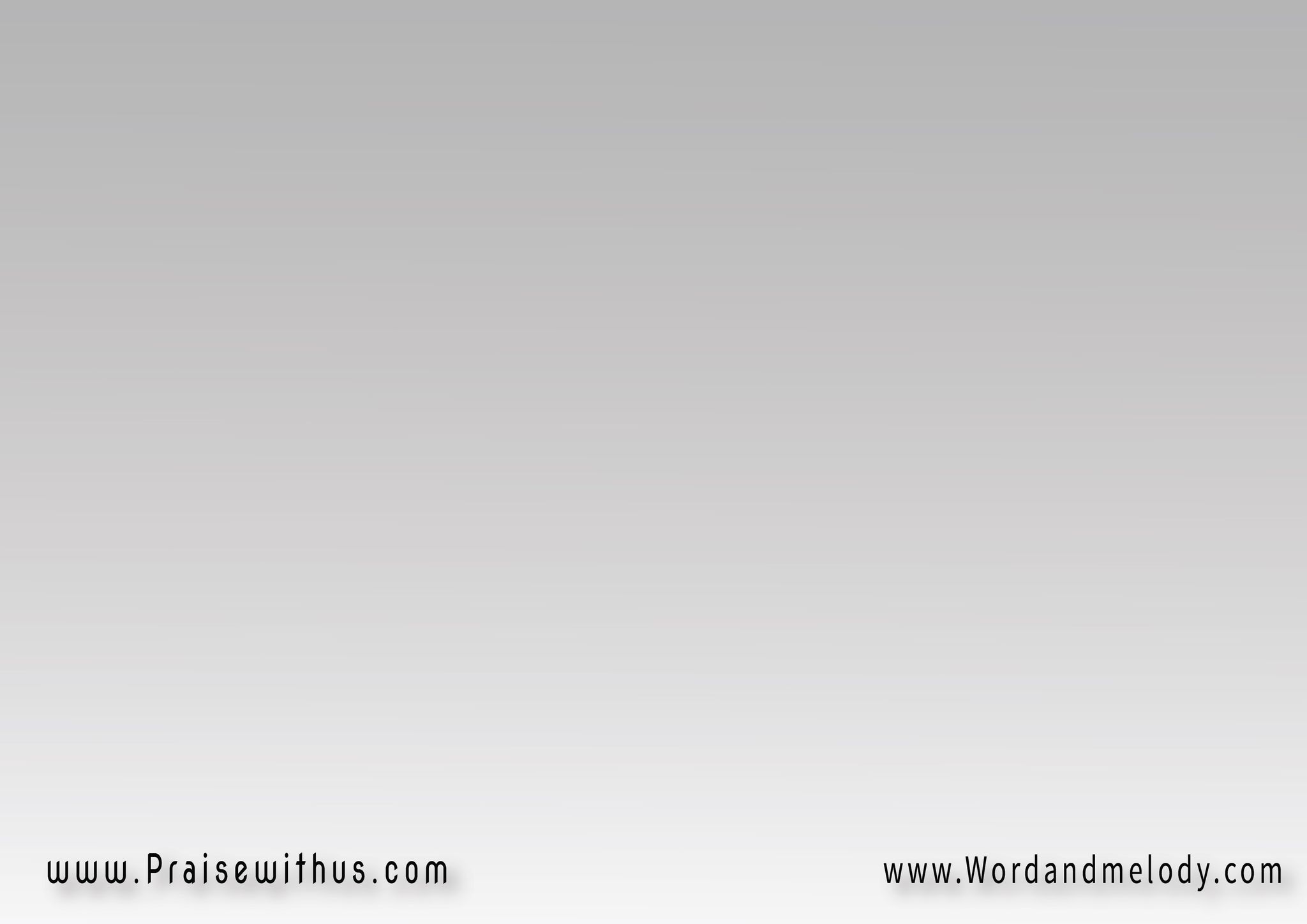 فلتكسر شوكته ربــــــــي 
(من مثلك يمنحني فداء)2
هاصلاة التوبة في شفتي
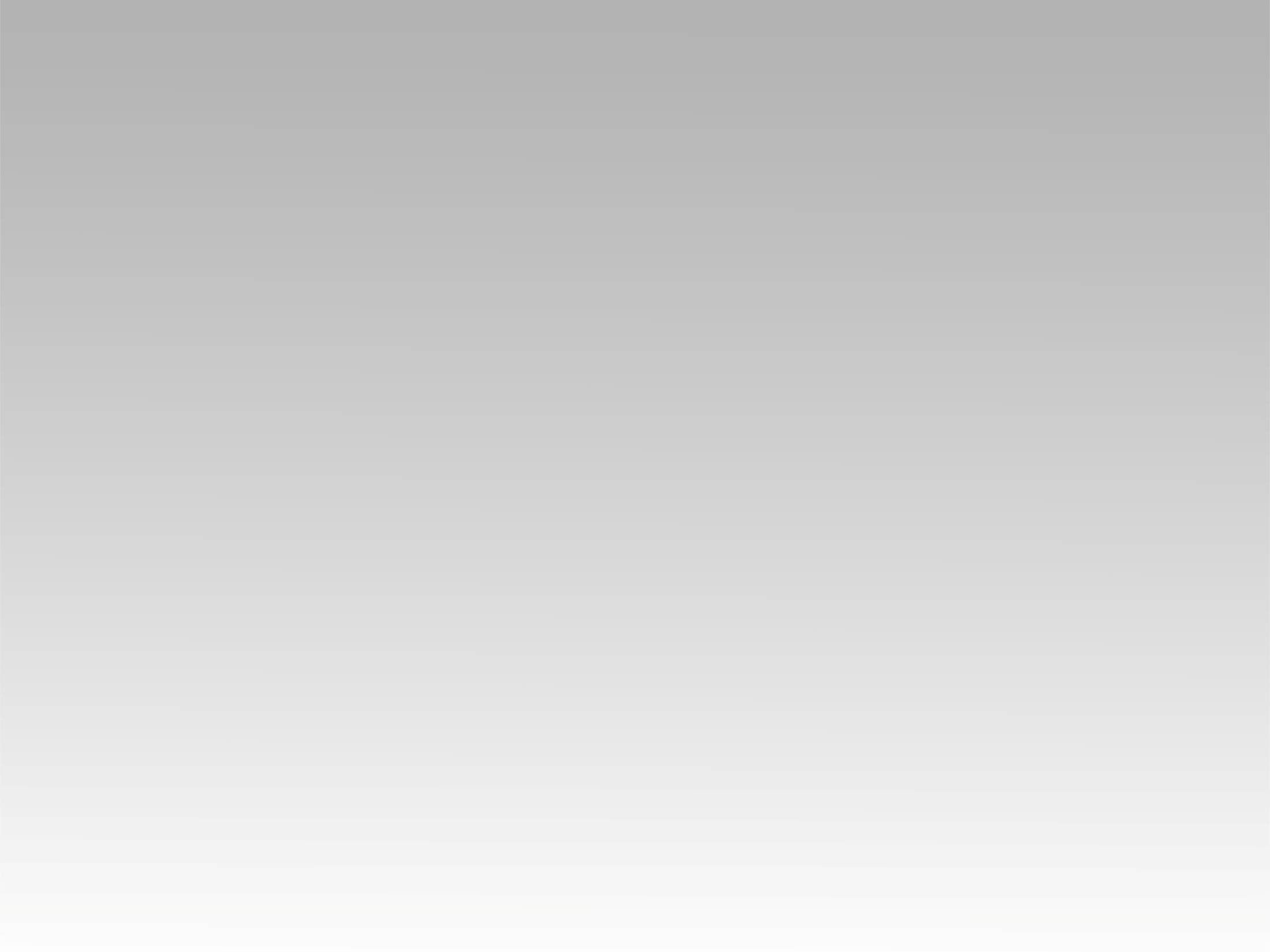 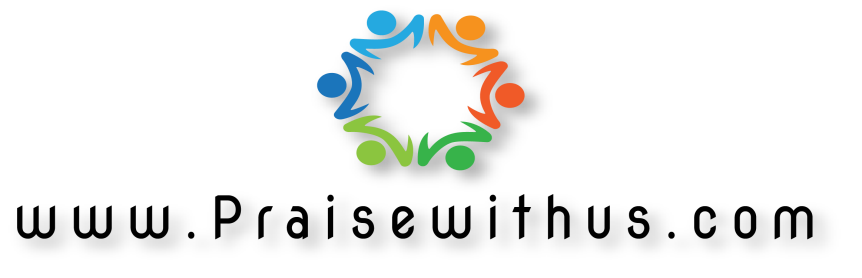